8.11.21

L.O. – I can subtract two 4-digit numbers with no exchange.
19
212
231
305
1,410
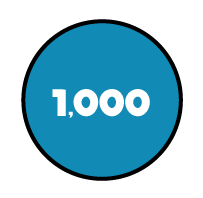 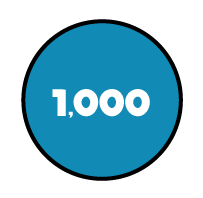 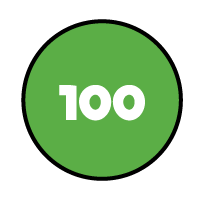 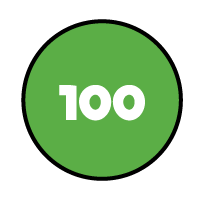 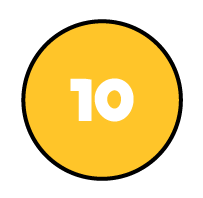 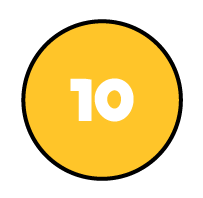 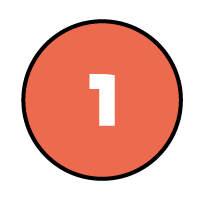 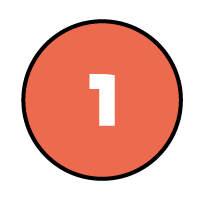 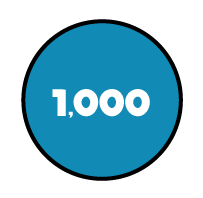 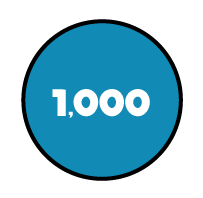 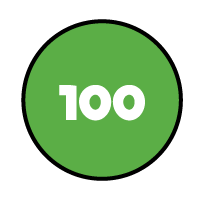 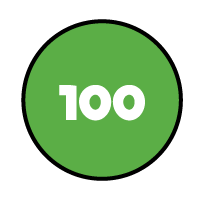 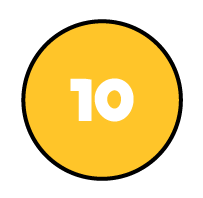 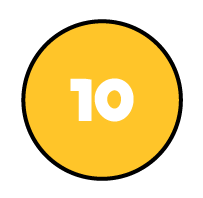 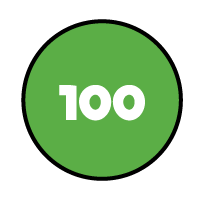 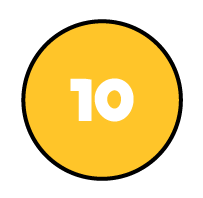 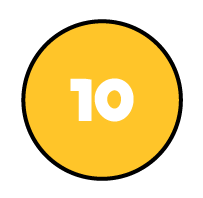 1
4
1
0
232
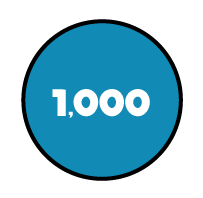 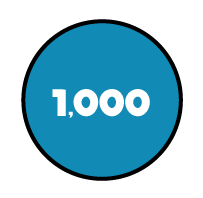 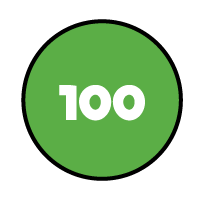 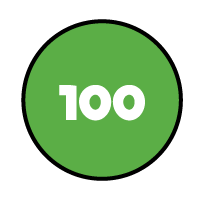 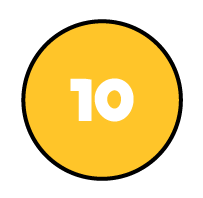 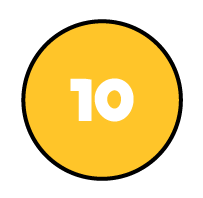 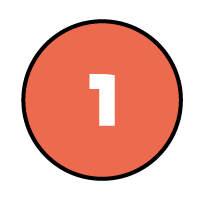 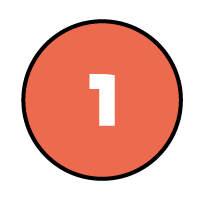 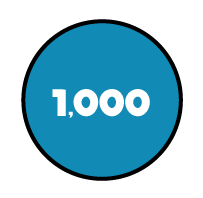 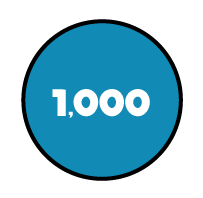 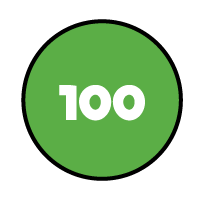 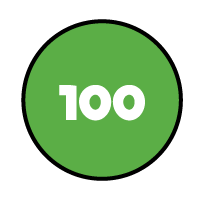 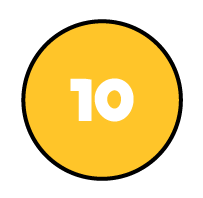 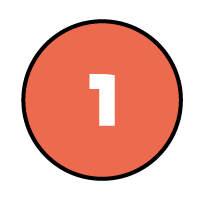 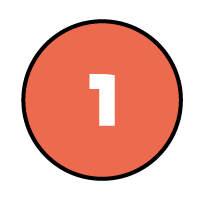 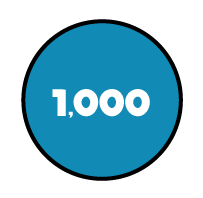 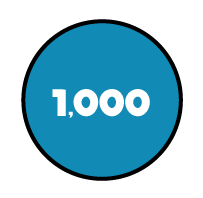 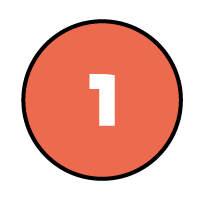 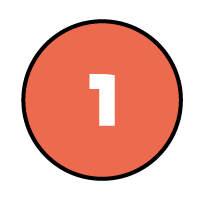 0
2
3
2
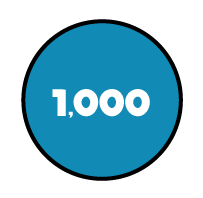 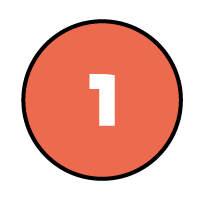 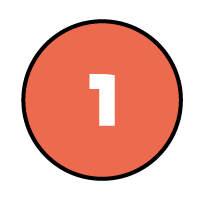 Stick this problem in your book and work through it.
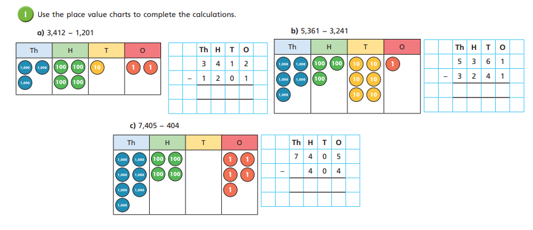 Now, have a go at these questions in your books.

Can you write your own questions for your partner?
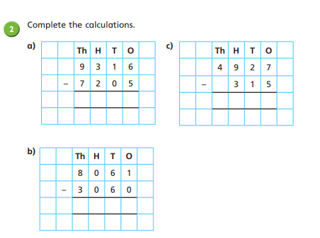 2,301
difference
subtrahend
minuend
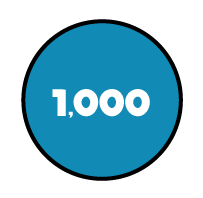 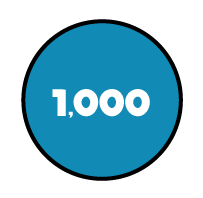 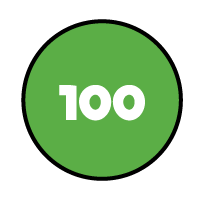 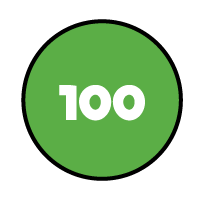 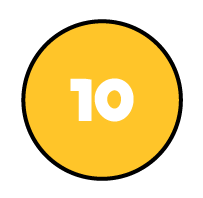 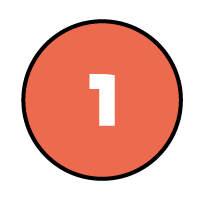 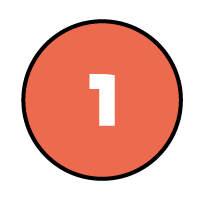 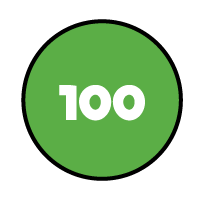 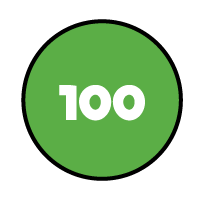 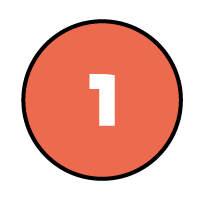 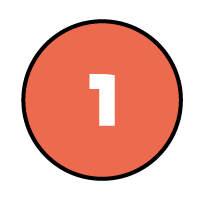 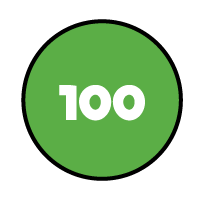 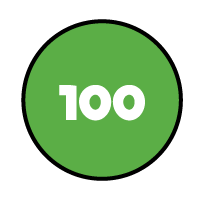 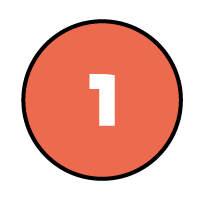 2
3
0
1
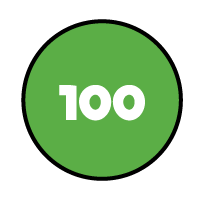 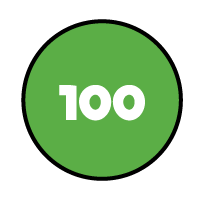 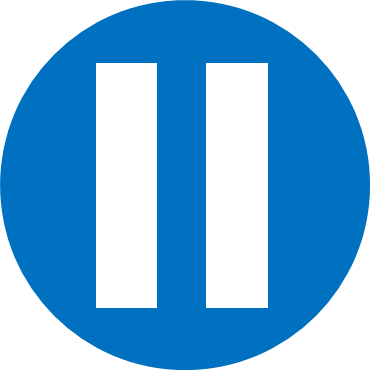 Have a think
Now have a go at this problem in your book.










If you finish, there is a challenge question.
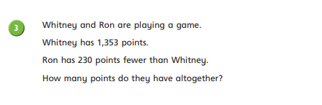 Lets work through this question together. 
3,658 tickets are sold for a concert. 
Before the night, 3,443 tickets are sold.
How many tickets are sold on the night of the concert?
215 tickets
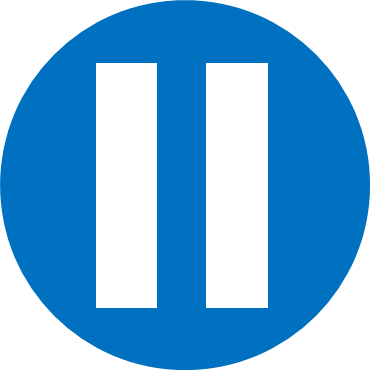 Have a think
3,658     Tickets sold
?
3,443
Sold before night
Sold on the night
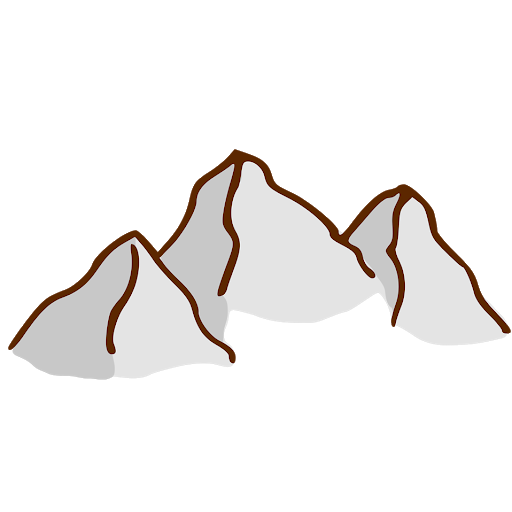 Mont Blanc is 4,810 m high.
Mount Everest is 8,850 m high.
How much higher is Mount Everest than Mont Blanc?
Mount Everest is 4,040 metres higher.
?
4,810 m
Blanc
8,850 m
Everest